Визитная карточка педагога
воспитатель группы                                                  компенсирующей направленности для детей с нарушением зрения

стаж работы 31 год

образование высшее

1 квалификационная  категория

приоритетное направление         деятельности:
коррекционно-оздоровительная работа
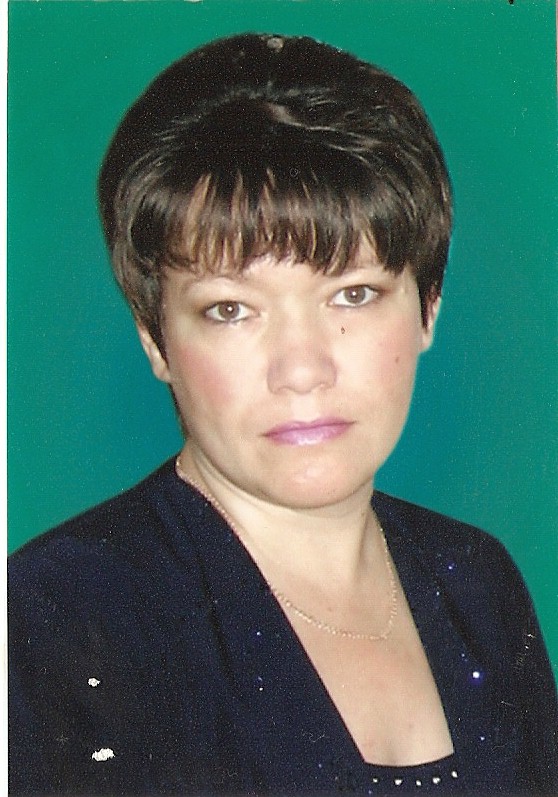 Образовательная ситуация
2007-2008 уч.г. - старшая группа
2008-2009 уч.г. - подготовительная группа
2009-2010уч.г. -старшая группа
2010-2011уч.г. -
подготовительная 
группа
2011-2012уч.г. -
средняя группа
2012-2013уч.г. -
старшая группа
Проблемы
противоречия
Между уровнем развития детей и содержанием ФГТ;
Между необходимостью укрепления здоровья детей и наличием адекватных условий;
Между необходимостью своевременной помощи детям и недостаточным уровнем мотивации к взаимодействию с
               ДОУ у родителей
Нарушение биологической основы сдерживает развитие ребенка.
Предметно-игровая среда не соответствует интересам          возможностям детей. 
Некомпетентность родителей в области коррекционно-развивающих методов воспитания и обучения ребенка с ОВЗ
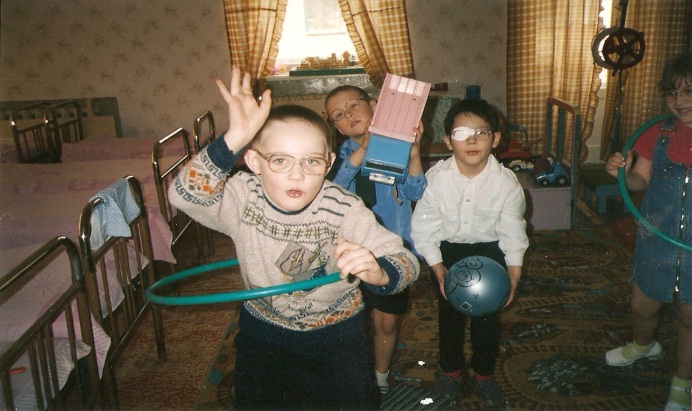 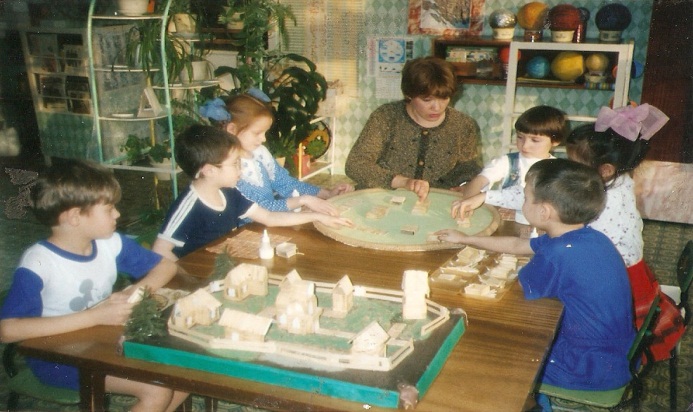 Цель: оптимизация условий, способствующих полноценному и гармоничному развитию личности ребенка в соответствии с его интересами, способностями и возможностями для включения в социальную действительность.
Задачи:
повысить уровень профессиональной компетентности в области коррекционной работы; 
обеспечить взаимодействие всех субъектов образовательного процесса;
совершенствовать предметно-развивающую среду группы;
совершенствовать педагогическое мастерство посредством внедрения в практику работы с детьми адаптированных здоровьесберегающих технологий.
МЕДИКО-ПРОФИЛАКТИЧЕСКИЕ ТЕХНОЛОГИИ
режим окклюзии и зрительных
       нагрузок;
санитарно-эпидемиологический
      режим 
организация питания;
гимнастика : глазная,  дыхательная,
          звуковая, гигиеническая ;
гигиенические процедуры;
закаливание: босохождение, прогулки ,
       сон с доступом свежего воздуха, умывание 
       прохладной водой, «сухой  бассейн и душ»; 
       фитотерапия;
     точечный массаж рук, лица, стоп
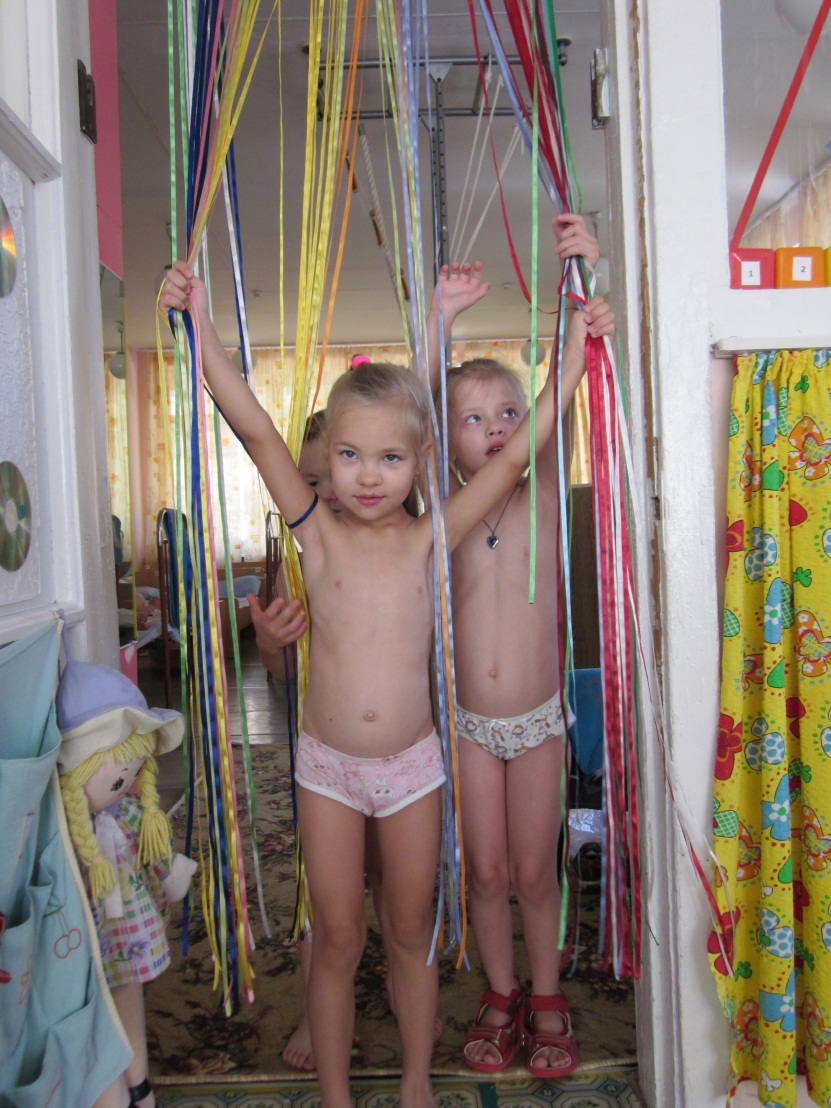 ФИЗКУЛЬТУРНО-ОЗДОРОВИТЕЛЬНЫЕ ТЕХНОЛОГИИ
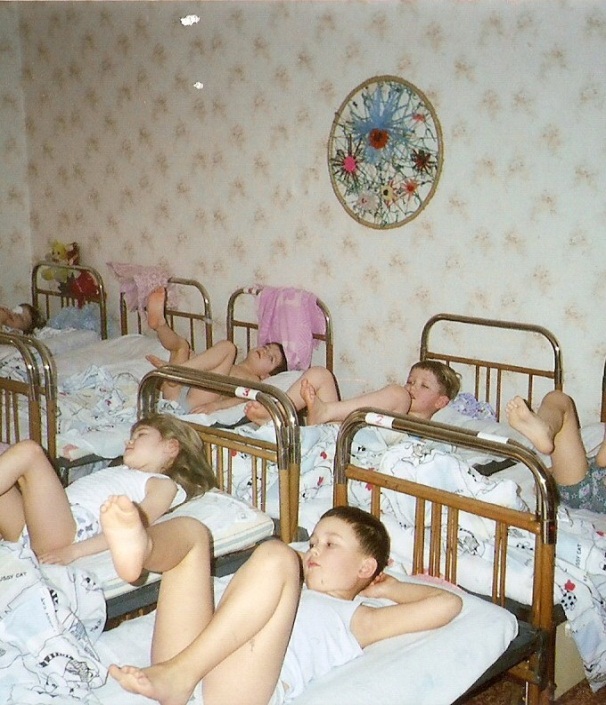 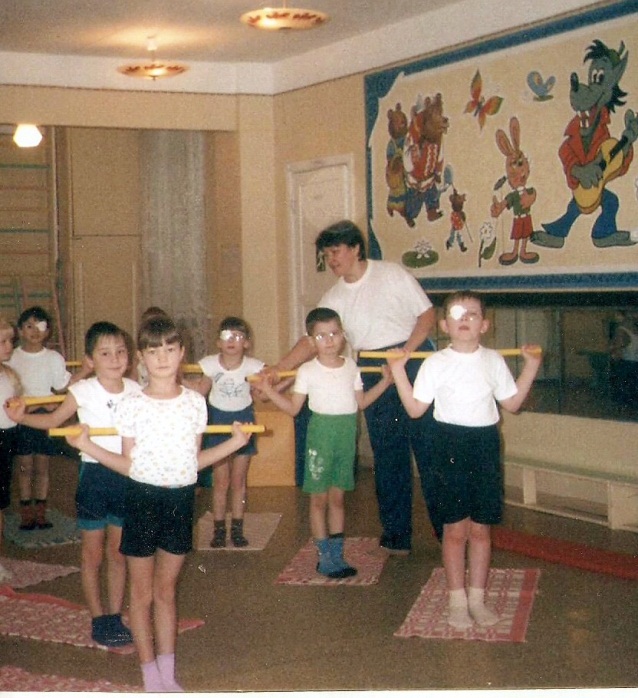 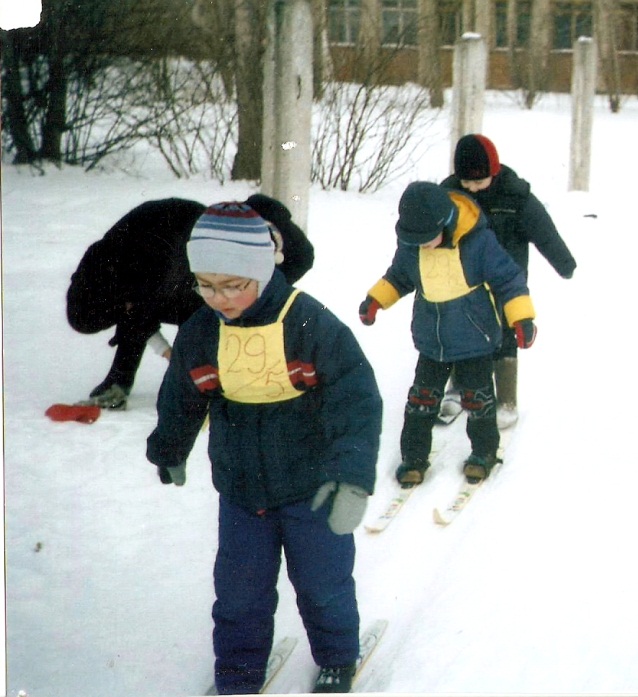 гимнастика (эмоционально-стимулирующая,  бодрящая,  коррегирующая, ортопедическая, ритмопластика);
оздоровительный бег, дозированная ходьба;
организация двигательного режима;
подвижные игры, игровые и спортивные  упражнения.
ОБРАЗОВАТЕЛЬНЫЕ ТЕХНОЛОГИИ
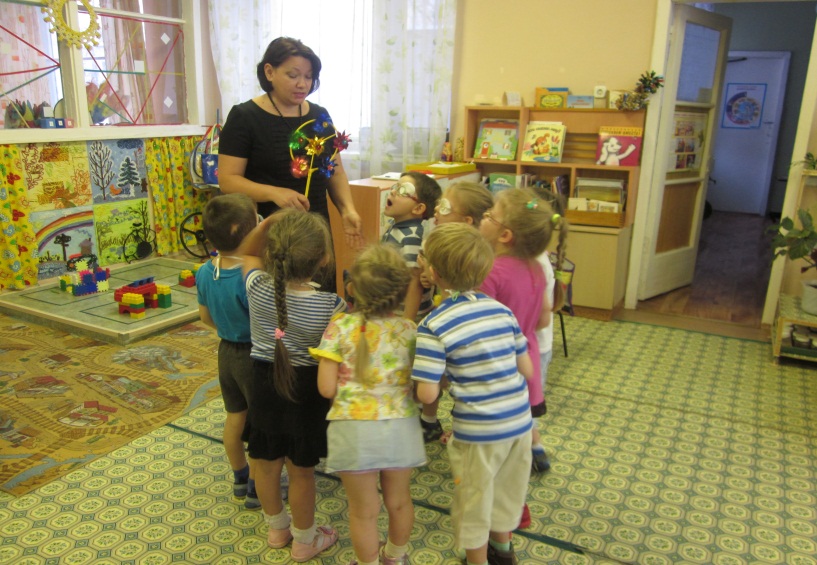 Личностно-ориентированное обучение
Формы обучения валеологической направленности
Логоритмика,  артикуляционная  и пальчиковая гимнастика
Игротерапия
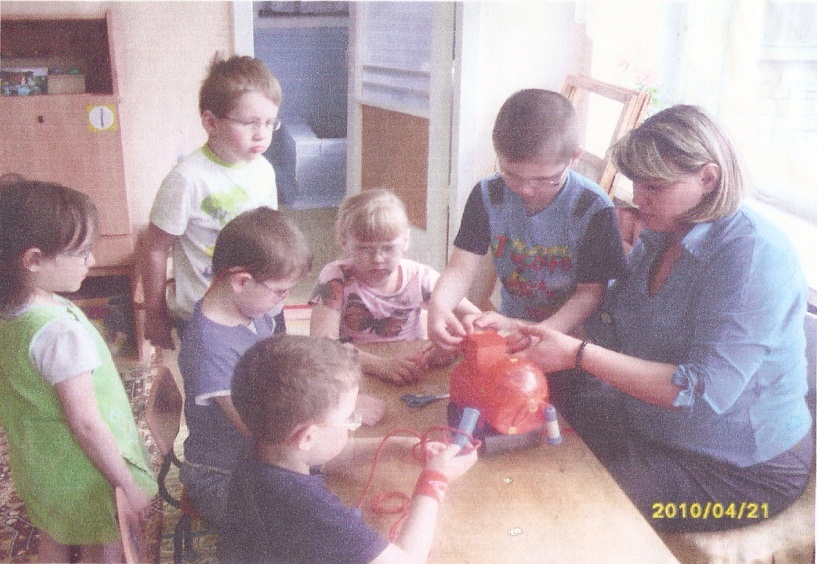 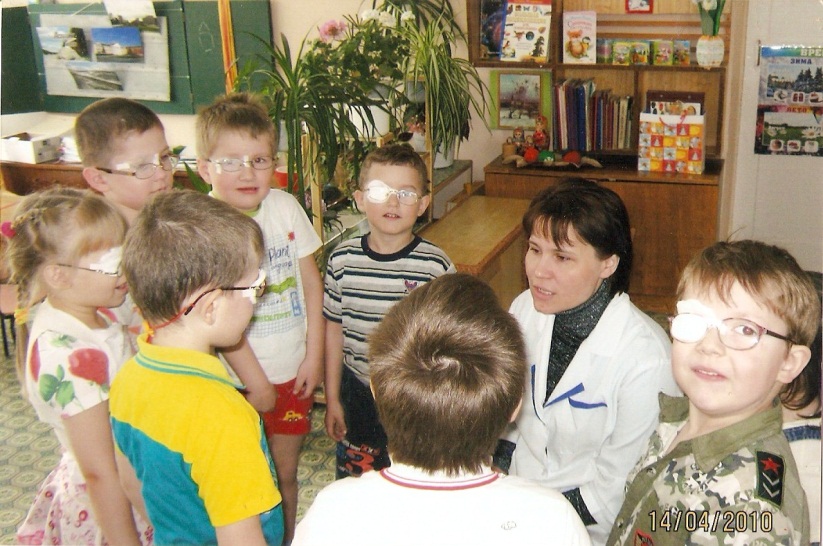 ТЕХНОЛОГИИ ОБЕСПЕЧЕНИЯ СОЦИАЛЬНО-ПСИХОЛОГИЧЕСКОГО БЛАГОПОЛУЧИЯ
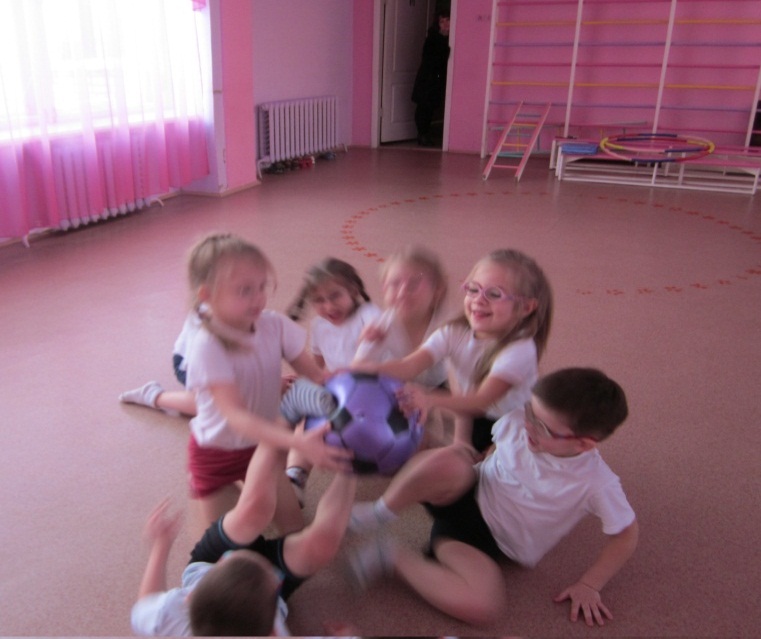 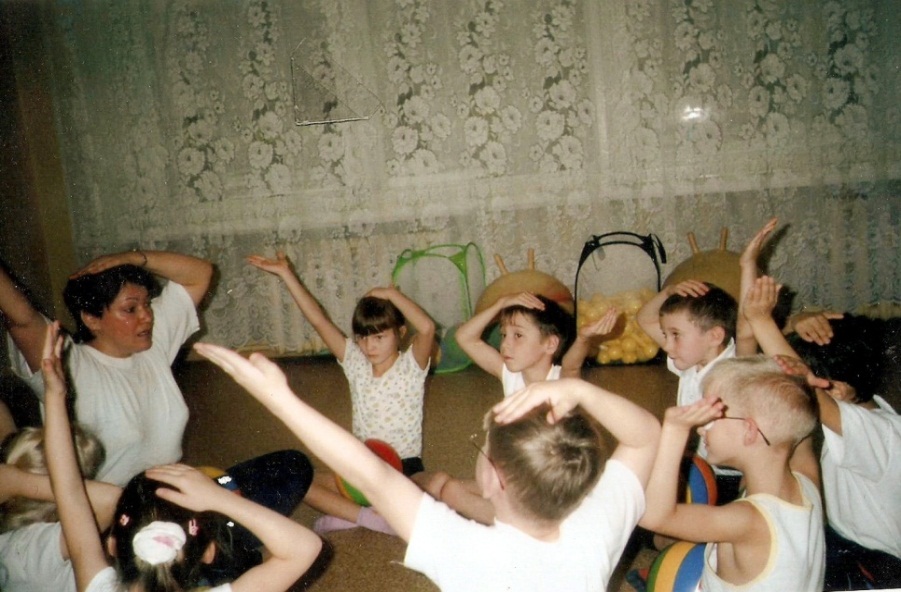 психолого-педагогическое сопровождение
психогимнастика
сказкотерапия
музыкотерапия
коммуникационные игры
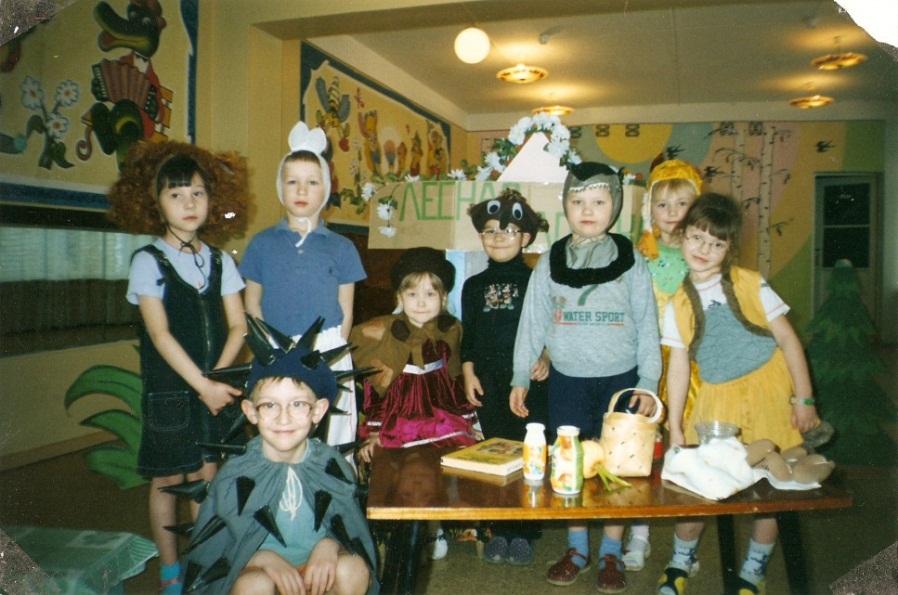 ТЕХНОЛОГИИ ЗДОРОВЬЕОБОГАЩЕНИЯ
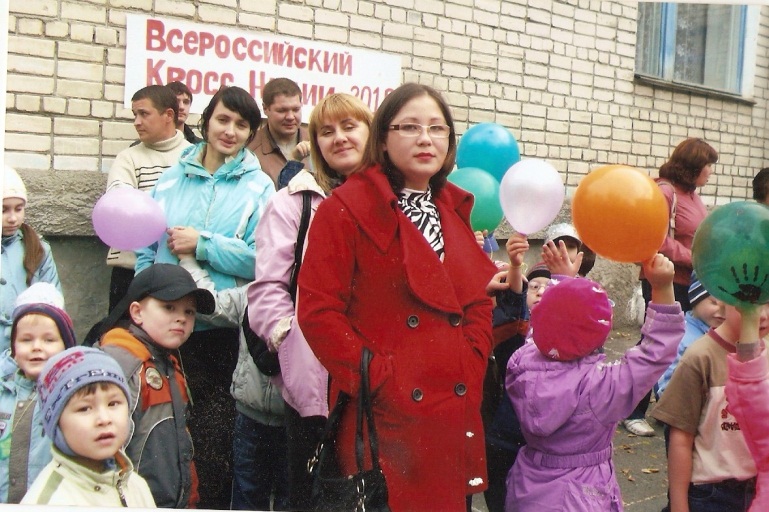 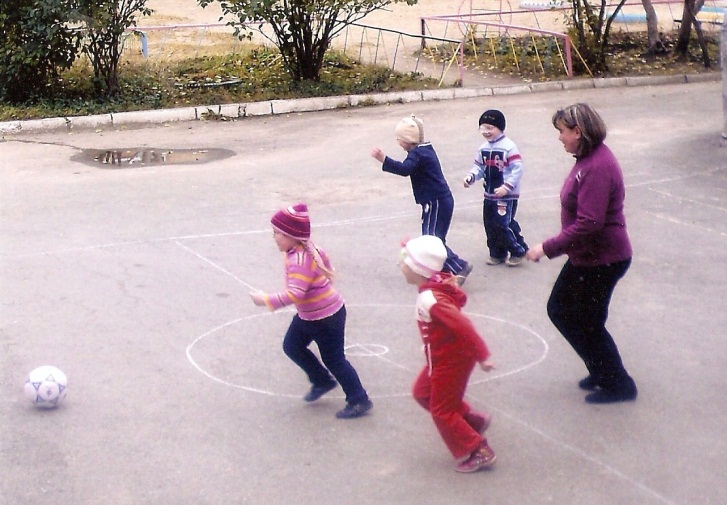 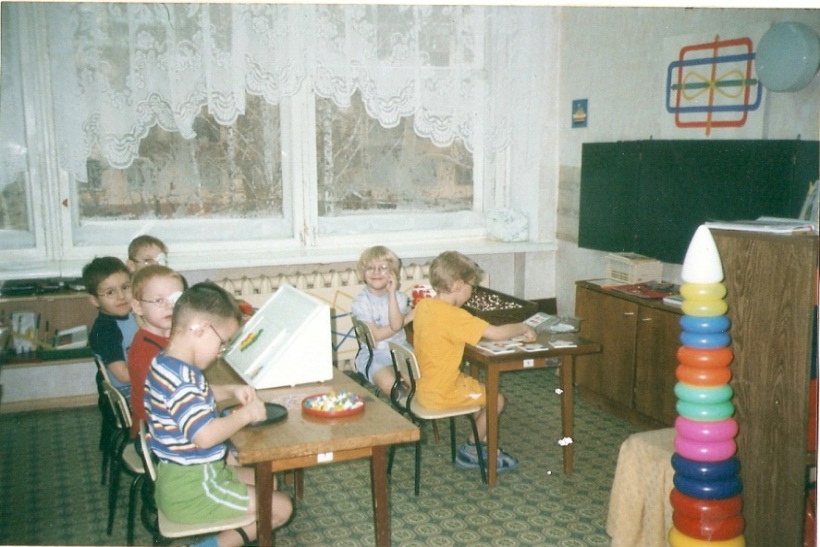 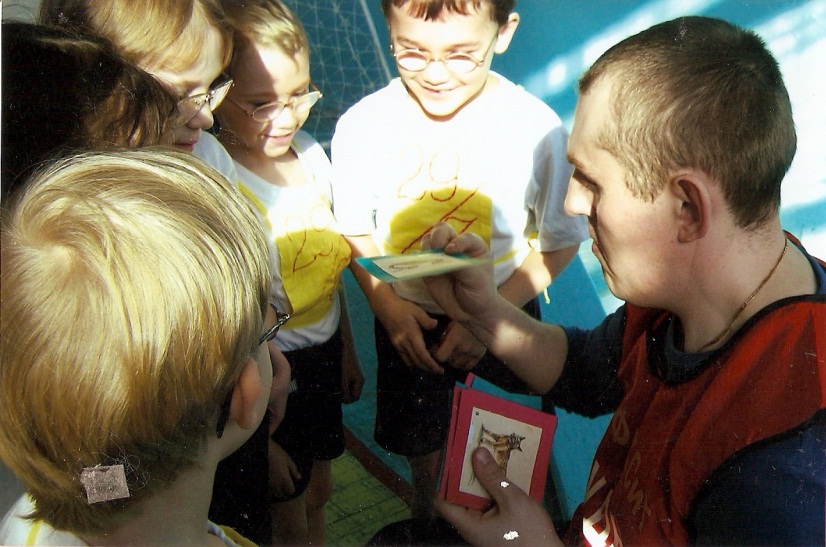 организация жизнедеятельности детей в группе; досуговые мероприятия.
Результаты деятельности
100%
Наличие динамики в развитии ребенка
87%
86%
84%
Усвоение образова-тельной программы
80%
80%
Средний индекс здоровья
Уровень удовлетво-ренности родителей качеством образова-тельных услуг
Уровень творческой активности детей и родителей
Легкая адаптация выпускни-ка в школе
63%
Динамика продви-жения детей в усвоении ДКОП «Крепыш»
40%
Динамика продвиже-ния в усвоении образова-тельной программы
ПЛАНИРОВАНИЕ ДЕЯТЕЛЬНОСТИ НА 2013-2017 ГОДЫ
Цель:   совершенствование условий реализации         образовательной  программы в соответствии с ФГТ в группе компенсирующей направленности для детей с нарушением зрения для обеспечения равных стартовых возможностей
Задачи: 
повысить уровень компетентности в области   информационных технологий для внедрения интерактивных форм взаимодействия с субъектами образовательного процесса; 
способствовать развитию физкультурно-оздоровительной, коррекционной систем ДОУ путем реализации проекта «Организация здоровьесберегающего пространства «Детский сад-семья»; 
обеспечить полный мониторинг  развития  и  усвоения образовательной программы  детьми с ОВЗ